Preparations for SUSRC Research Presentations
SUSRC Committee
Overview of the SUSRC
Oral Presenter Registration
Open from 12:30pm to 4:30pm in Perdue Hall Lobby
Pick-up name tag and SUSRC t-shirt
Presenters should register one hour before their presentation session
Your presentation session and time can be found in the conference program

Oral Presentation Sessions
Session 1:  1:30p.m. to 2:50p.m.
Session 2:  3:00p.m. to 4:20p.m.
Session 3:  4:30p.m. to 5:50p.m.
Tips for Oral Presentations
1.  Planning
Organize your information into three to five important points or ideas.  Typical audience member retains < six ideas or points from a talk.  
Create an unique opening that may peak your audiences’ interest: ask a question, give an interesting fact, or share a short, impactful story.
Explain why your topic is important for the audience to learn about.
Give a brief outline of your presentation.
Use rational transitions when switching to a new talking point
Summarize your findings at the end 
And encourage questions.
Tips for Oral Presentations
2.  Practicing
The presentation at SUSRC should NOT be the first time you presented this topic.
Practice your presentation a few times and pay attention to your time.  Presenters are given 15 minutes to speak and a few minutes to answer questions.
3.  Presenting
 Maintain eye contact with the audience.  It’s ok to look at your PowerPoint slides.  It’s not ok to read off of them!  And avoid turning your back to the audience.  
 Pay attention to your body posture and don’t forget to smile once in a while.
 Dress business casual
Overview of the SUSRC
Poster Presenter Registration
Open from 5:00pm to 6:00pm in Guerrieri Academic Commons, 4th Floor Assembly Hall
Pick-up name tag and SUSRC T-shirt
Presenters should register before 6:00pm
Your assigned board number will be found in the conference program.
Poster boards will be numbered in sequence
Thumbtacks are provided
Welcome with Opening Remarks & Outstanding Research Mentor Award                       6:00 p.m. – 6:30 p.m.	
The provost and Dr. Griffin will give remarks and announce award winners
Poster Presentations & Refreshments will be held in Assembly Hall from                         6:30 p.m. – 7:30 p.m.
Tips for making a poster
Size
For showcase: 3ft (wide) x4ft (long)
Template
PPT files
Available online – google search “48 x 36 powerpoint poster template”
https://www.salisbury.edu/administration/academic-affairs/instructional-design-delivery/services/studio/posters.aspx
https://www.postersession.com/poster-templates.php 
https://phdposters.com/templates 
SU Logo
Get from SU publications website for approved logo
https://www.salisbury.edu/administration/advancement-and-external-affairs/marketing-and-communications/publications/
4’
3’
Tips for making a poster
Content
“Less is more”
Bullet points rather than full sentences
Images and figures helpful for data
Font size (recommendation from UC Davis - https://urc.ucdavis.edu/sites/g/files/dgvnsk3561/files/inline-files/General%20Poster%20Design%20Principles%20-%20Handout.pdf
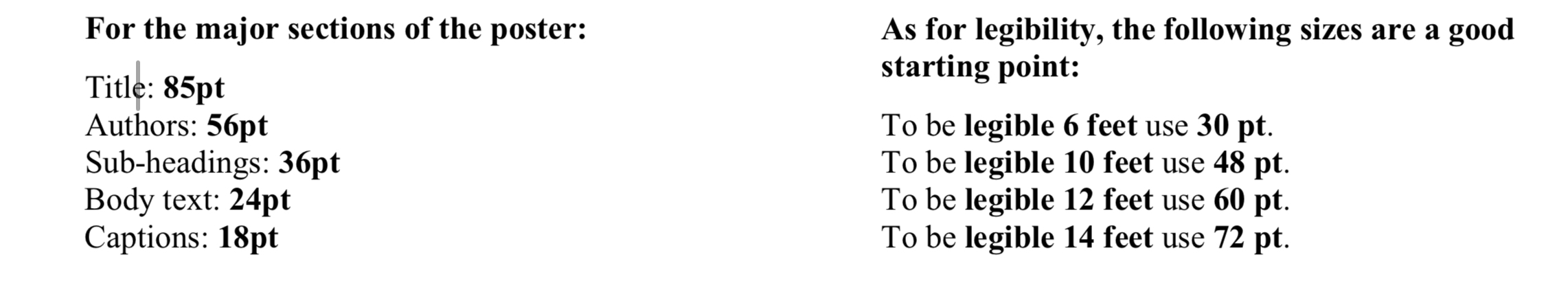 Tips for printing your poster
From IT Knowledgebase - https://kb.salisbury.edu/m/mobile.action#page/11469653 
Poster printing is provided in Conway Hall (TETC) 352. 
As posters can take 20 minutes or longer to print, to guarantee that your poster will be printed in a timely manner it is recommended that students schedule an appointment by emailing posterprinting@salisbury.edu. Prints are limited to one copy or print per project.
There is no cost for students to print posters for the purposes of coursework or research. Poster printing is for academic projects only. No personal printing or printing for clubs, RSO or any non-academic functions.
Students, departments or faculty should contact Mike Camillo with questions about poster printing at 410-677-0031 or ext. 70031.
Tips for presenting a poster
Prepare in advance 
 1-2 minute walk-through summary of your poster
This “elevator pitch” should be practiced before the conference!

Arrive at your poster a few minutes before the presentation session begins (~6:25pm)  and be there the whole session

If someone is standing at your poster
Wait a few seconds then…. Ask something like…..
Would you like me to give you a summary of the poster or are there any questions I can answer for you?”

Wear business casual
No need for jacket and tie

Bring comfortable shoes
You will be standing for a while!